Inquiry in Social Studies
“Kick Me”
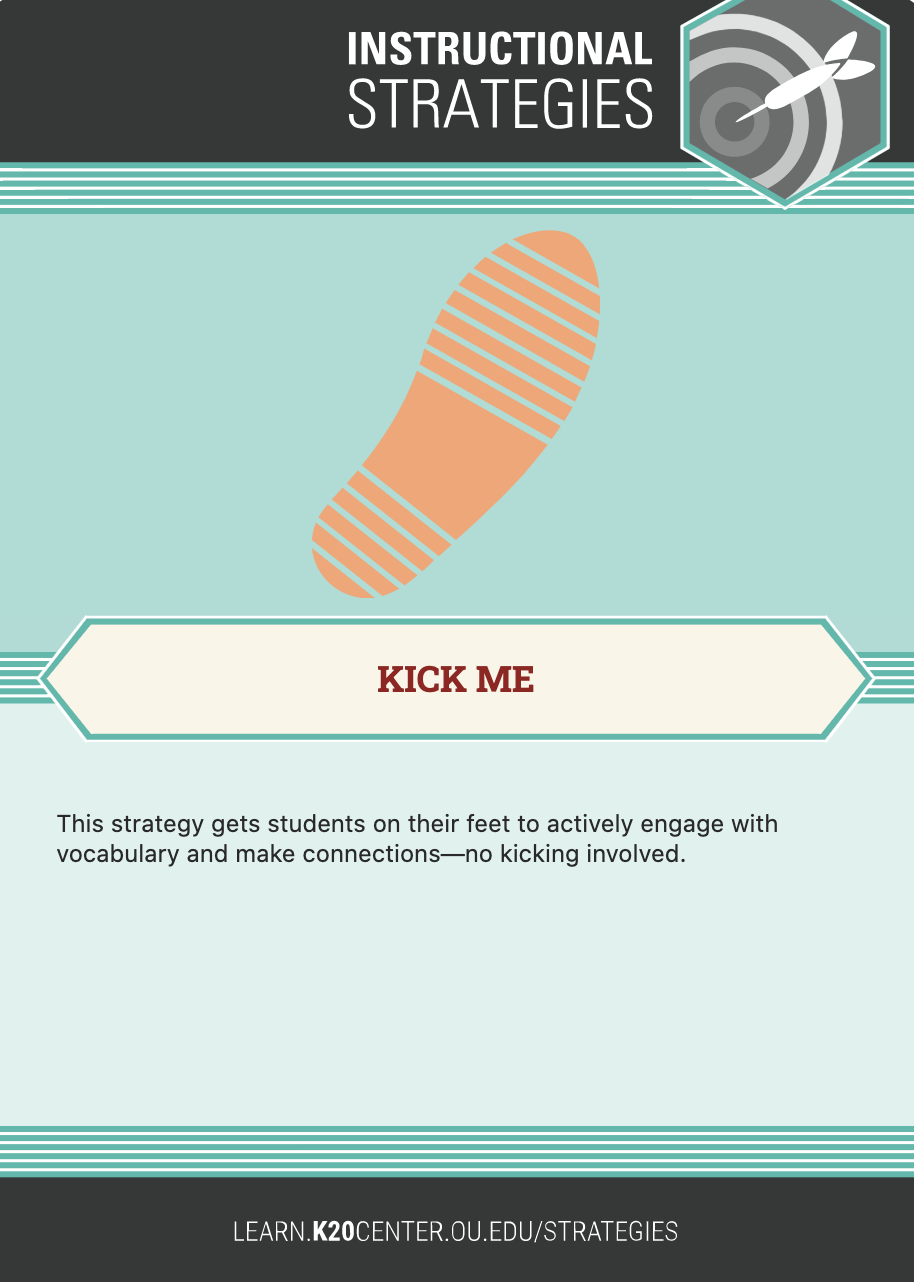 Each of you have a nametag on your back that identifies you as a political figure. Some are historical; some are contemporary.
Find a partner and ask them “yes” or “no” questions to help figure out your persona.
Once you figure out who you are, find a group that has a thematic connection to your persona.
[Speaker Notes: K20 LEARN (ou.edu)]
How can you use this strategy in your classroom?
Help students create and solidify definitions of key terms/people. 
Help students identify themes and/or associations between the terms/people. 
Have students generate questions related to the terms that can be used in a research project.
“Kick Me” Groupings
?
Essential Question
How can we promote inquiry in the social studies classroom?
Objectives
Participate in strategies that promote inquiry and discourse in the classroom 
Connect inquiry and discourse to social studies instruction 
Model the implementation of strategies that engage students in inquiry and discourse
“Kick Me” Strategy
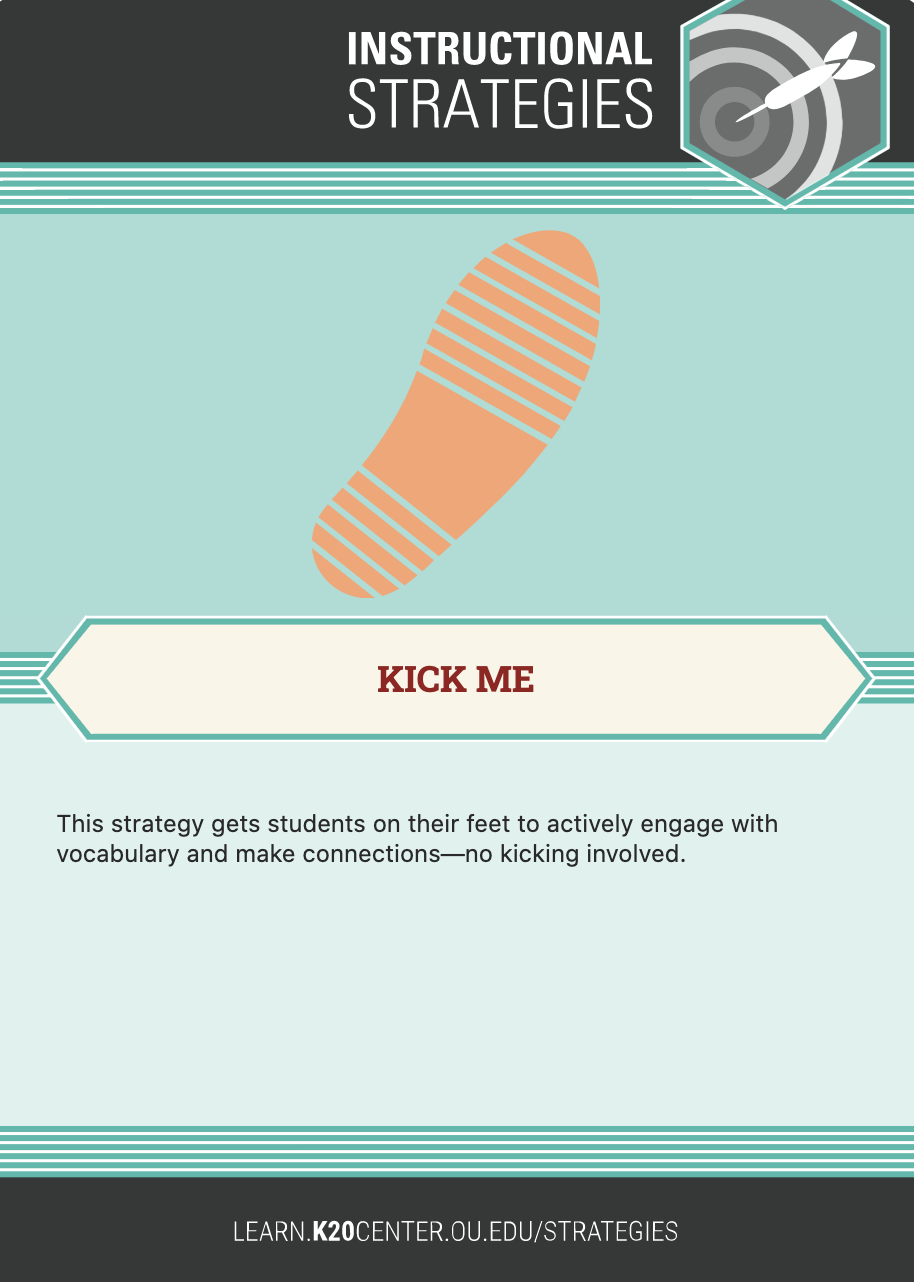 “Kick Me” is a strategy used to actively engage students with vocabulary in order to make connections.

How does this strategy enable students to perform the following:
Identify themes and/or associations between the terms/people?
Generate questions related to the terms that can be used in a research project? 

How can you use this strategy as a teaching tool?
[Speaker Notes: K20 LEARN (ou.edu) (Kick Me Instructional Strategy)]
“Strategy Harvest”
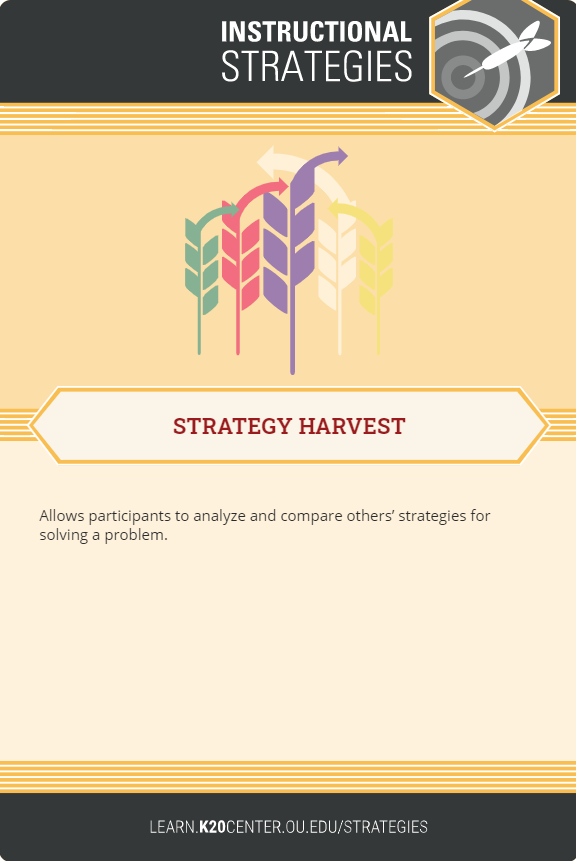 “Strategy Harvest” enables students to analyze a topic                                                             or solve a problem by working collaboratively to come                                                       to a conclusion or reach a solution.
One partner writes down the process used to figure                                                 out the persona assigned in “Kick Me.”
The other partner asks questions and provides                                                  feedback to identify the process steps. 
Partners switch roles and repeat the process.
Partners share their strategies with the whole group. 

How can you use this strategy in your classroom?
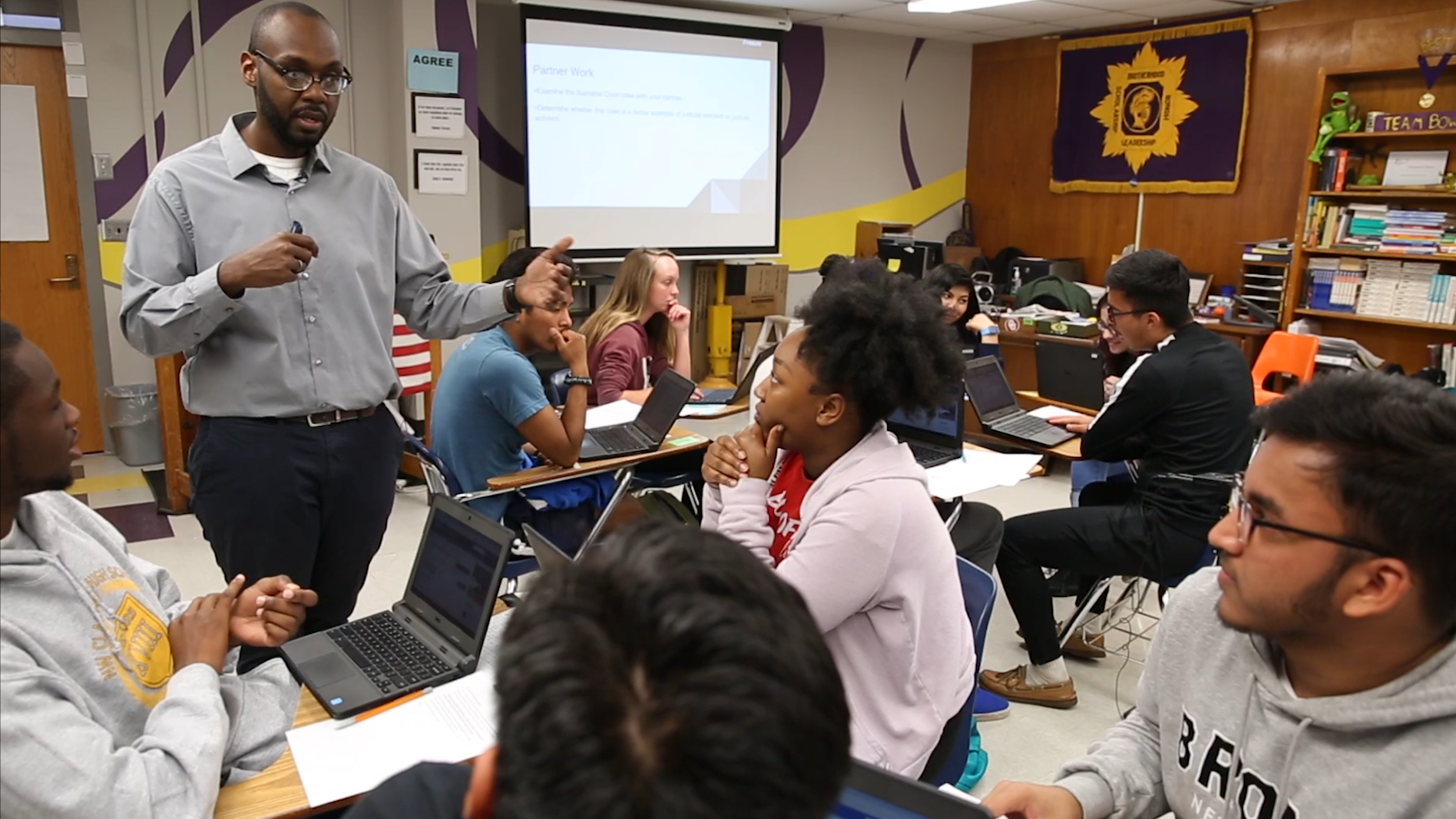 [Speaker Notes: Before identifying the photo, have participants explore the scene using the questions below. 

Ask participants to use the following questions to explore the scene depicted in the photo:

What do you see or notice first? Share your observations about the image. 
Break the image down into parts. What is happening in each quadrant? What does the placement of objects or people in the photo tell you about the scene?
What other clues in the photo help you understand the scene? How would you characterize the interrelationships depicted in the image?
What is the image about? What is it an example of? Can you summarize the scene in one sentence?
What would you title the image?

~Source:  K20 Center photo.  Social studies classroom in Oklahoma City, OK.]
“It’s OPTIC-AL”Strategy
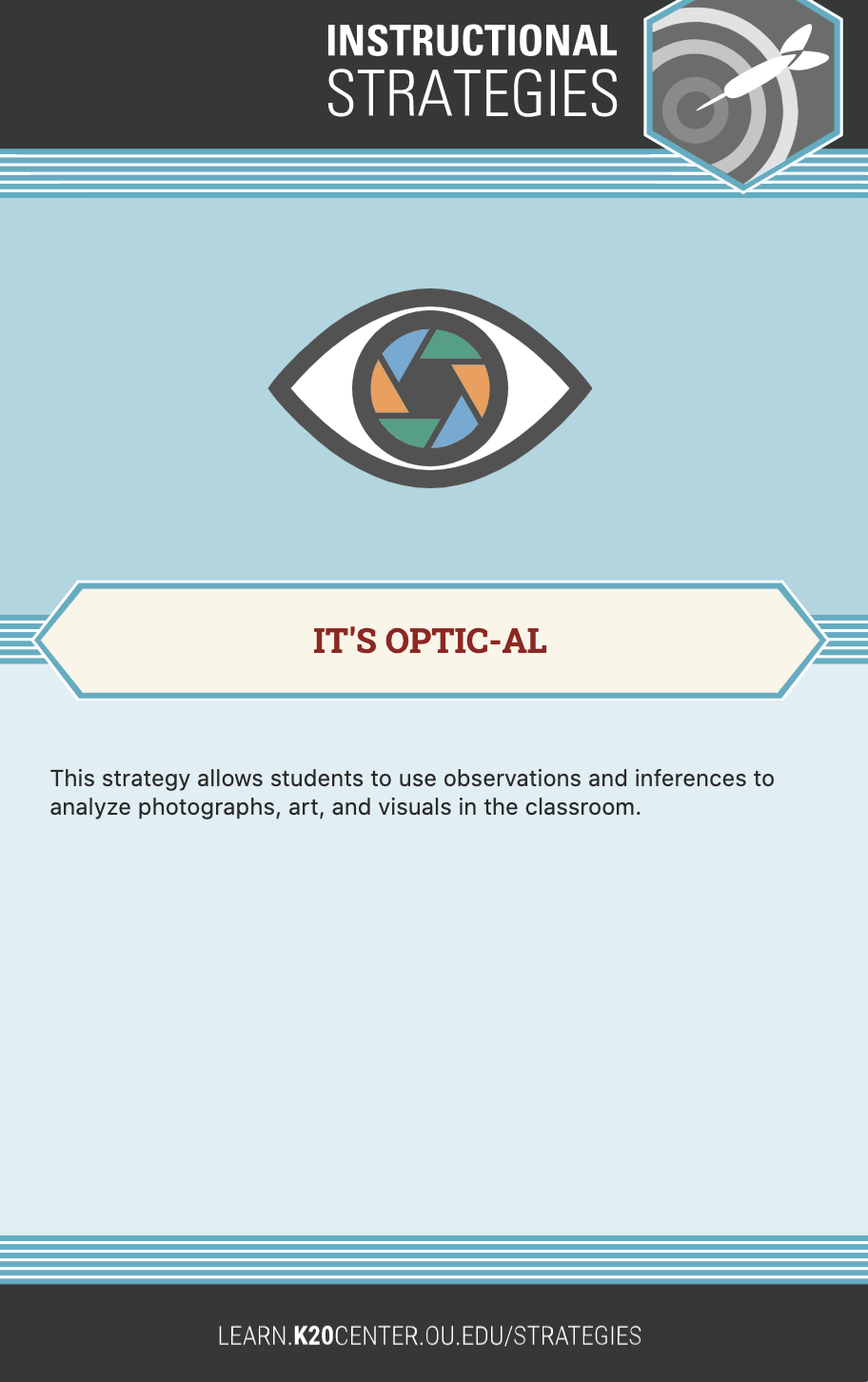 O - Observations: What is happening in the photo? 
P - Parts: Describe the placement of objects in the photo. 
T - Title: What does the title tell you about the photo? 
I - Inferences: What clues in the photo help you to      understand the scene?
C - Conclusion: Draw a conclusion to the meaning or       the message.
It’s OPTIC-AL
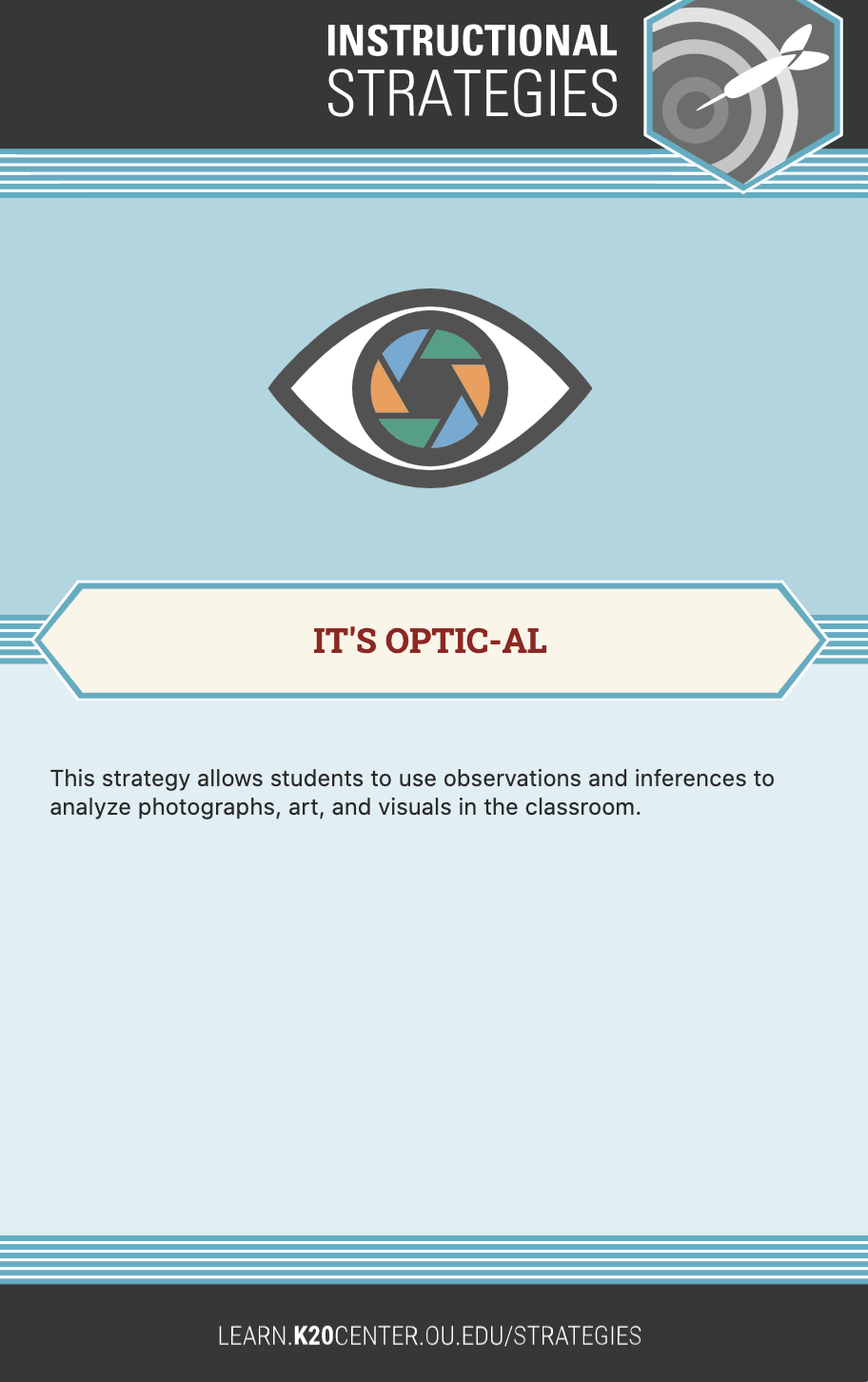 This strategy is designed to generate observations anddraw inferences in order to analyze photographs, art, and visuals.

How does this strategy help students:
Analyze visual evidence?
Draw inferences?
Generate questions about the topic?

How can you use this strategy in your classroom?
[Speaker Notes: K20 LEARN (ou.edu)]
Inside Out
Innermost Circle: Prior Knowledge of Inquiry
What are the goals? What are the most important features? 

Second Circle: Partner Share 

Read: Disciplined Inquiry
As you read, think about the goals, features, and characteristics of inquiry in the classroom. 

Outer Circle: New information you and your partner learned through reading and research.
Inside Out: The Gettysburg Address
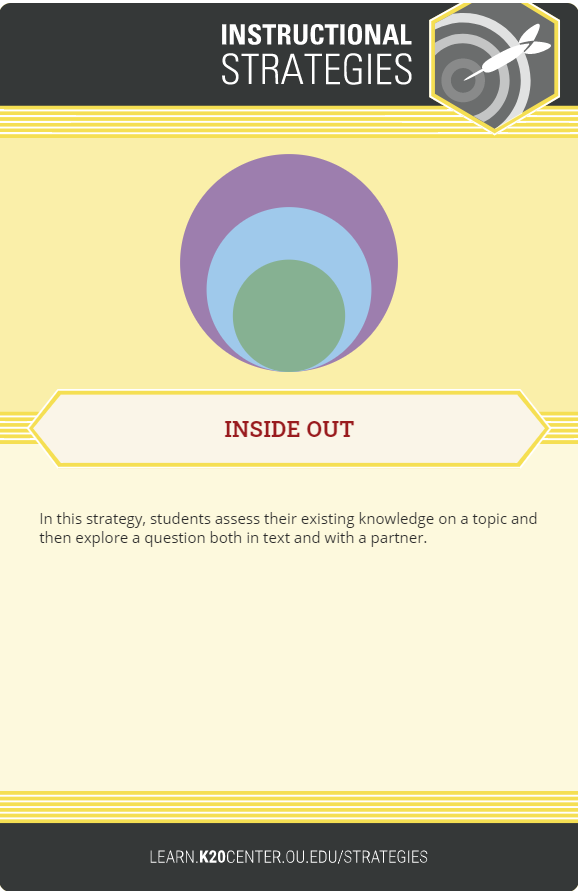 Using the Gettysburg Address as your primary text, 
work with your partner to complete the Inside Out activity.
Follow the steps below: 
Write what you already know about the Address                                                      and the Civil War in the inner circle.
Add anything you have learned from your partner                                                     to the second circle.
Read the Gettysburg Address.
Write down any new information you both learned in the outer circle.
Inside Out: Disciplined Inquiry
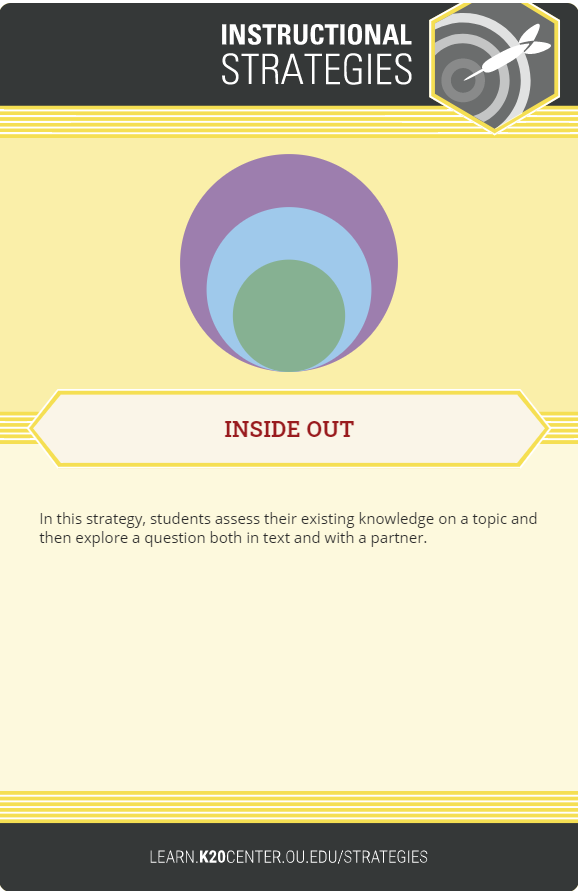 Write down everything you already know                                                                         about inquiry in the classroom in the inner circle.            
What are the goals? 
What are the most important features?
What benefits will students derive?
With your Elbow Partner, complete the middle circle.
Read the Disciplined Inquiry article.
Join the larger group and complete the outer circle.
Share out the group’s understanding of inquiry as a tool in the classroom.

How can you use this strategy in your classroom?
INQUIRY
Student-centered and question-driven, inquiry incorporates the following   	elements:
Inquiry engages students.
Inquiry empowers students to explore multiple sources of information.
Inquiry inspires students to gather resources from those sources.
Inquiry fosters investigation and discussion.
Inquiry facilitates connecting ideas.
Option 1
I Think/We Think
I Think/We Think
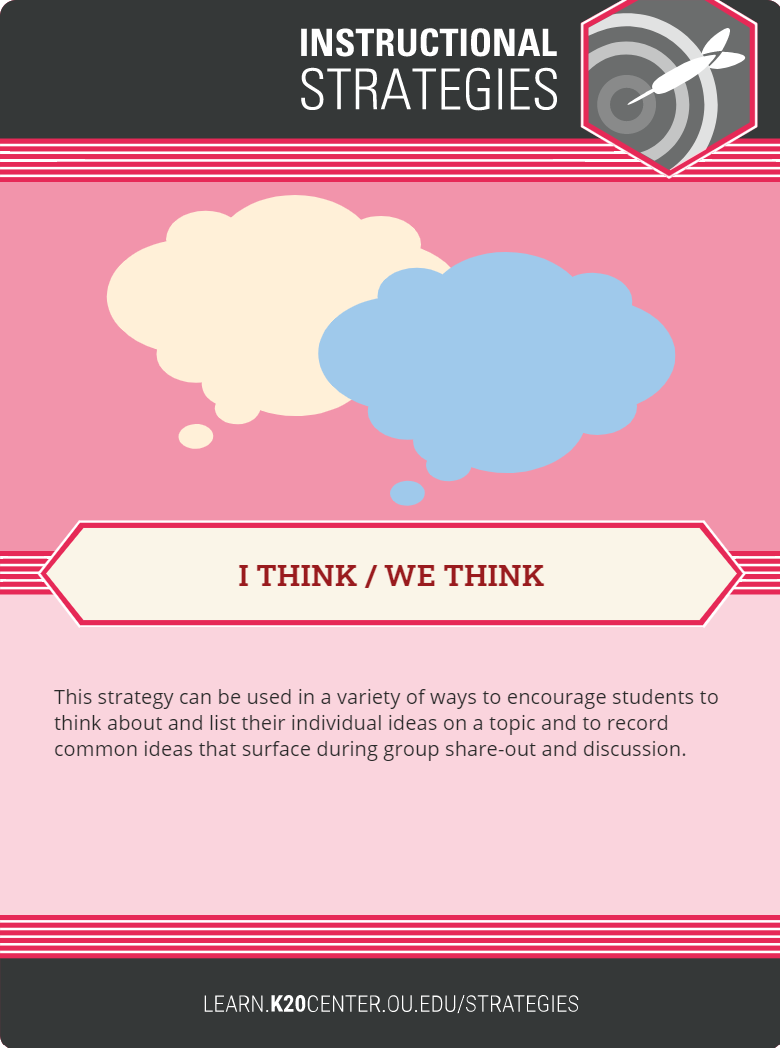 On the back of your Strategy Harvest handout,                                                                               write down what you think inquiry would look like in your classroom. 

Hypothesize with your partner about what                                                                         inquiry would look like. 

Share out.
[Speaker Notes: Milton 
Stop video at 4:18 when showing it without sound.]
I Think/We Think
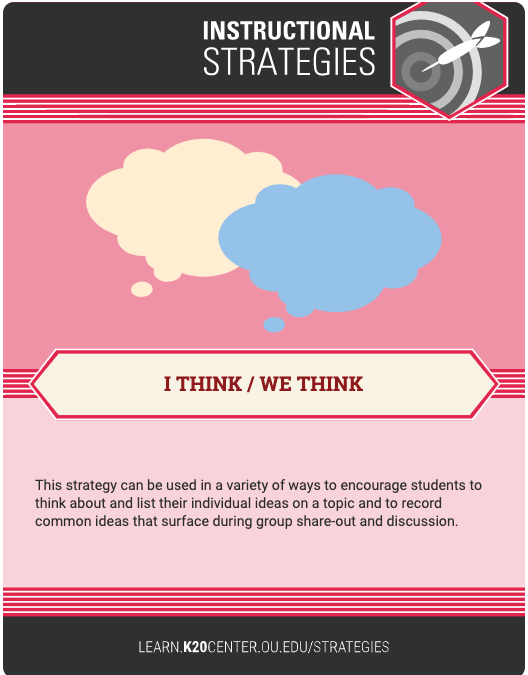 I Think/We Think is a strategy designed to encourage observation, guided inquiry, and discourse.

How does this strategy foster the following: 
Help students identify things they already know and understand about a topic? 
Help students generate questions related to the topic?

How can you use this strategy in your classroom?
[Speaker Notes: Milton
What other videos do you use on a regular basis that you could substitute for the Tulsa video.]
Option 2
Think-Pair-Share
Think-Pair-Share
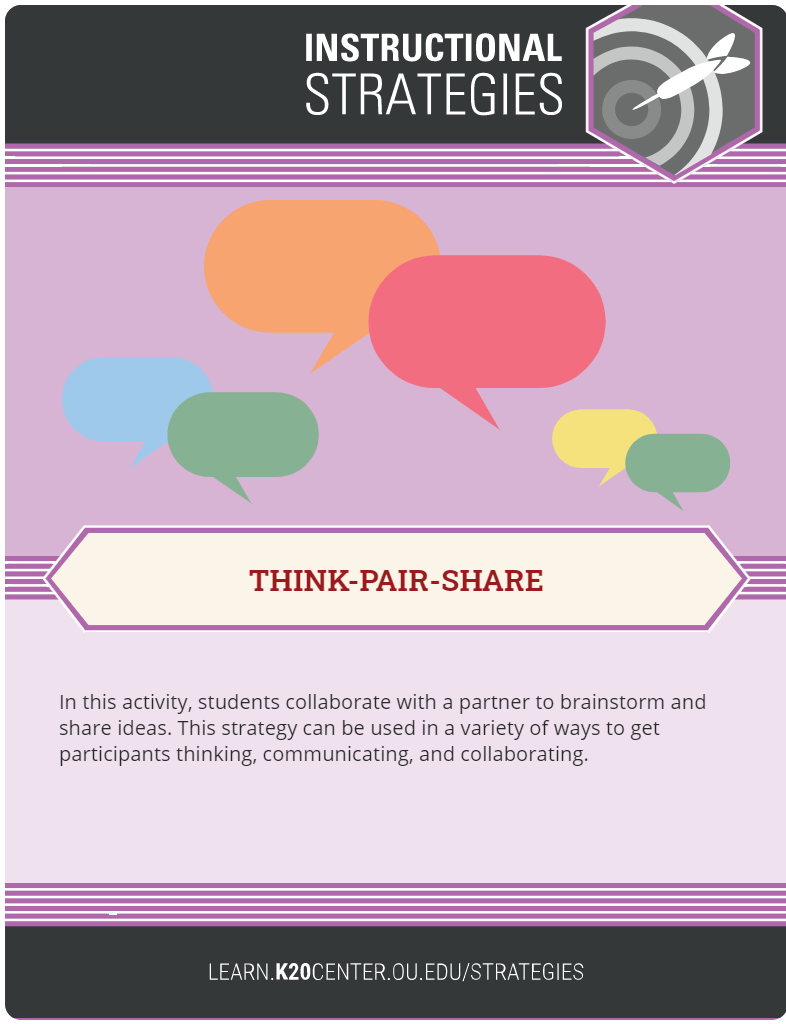 Consider the following question:                                                                       How could I promote inquiry in my classroom? 
Discuss your answer to that question                                                                       with your elbow partner. 
Share out with the whole group.
Think-Pair-Share
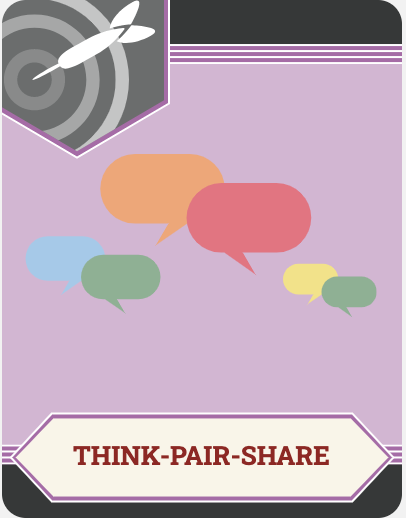 Think-Pair-Share is a strategy designed to encourage inquiry    	and discourse.

How does this strategy foster the following:
Help students pick out things they already know and understand about a topic? 
Help students generate questions related to the topic?


How can you use this strategy in your classroom?
Exit Ticket
On a sticky note, answer this question… 
How will you promote inquiry in your classroom?